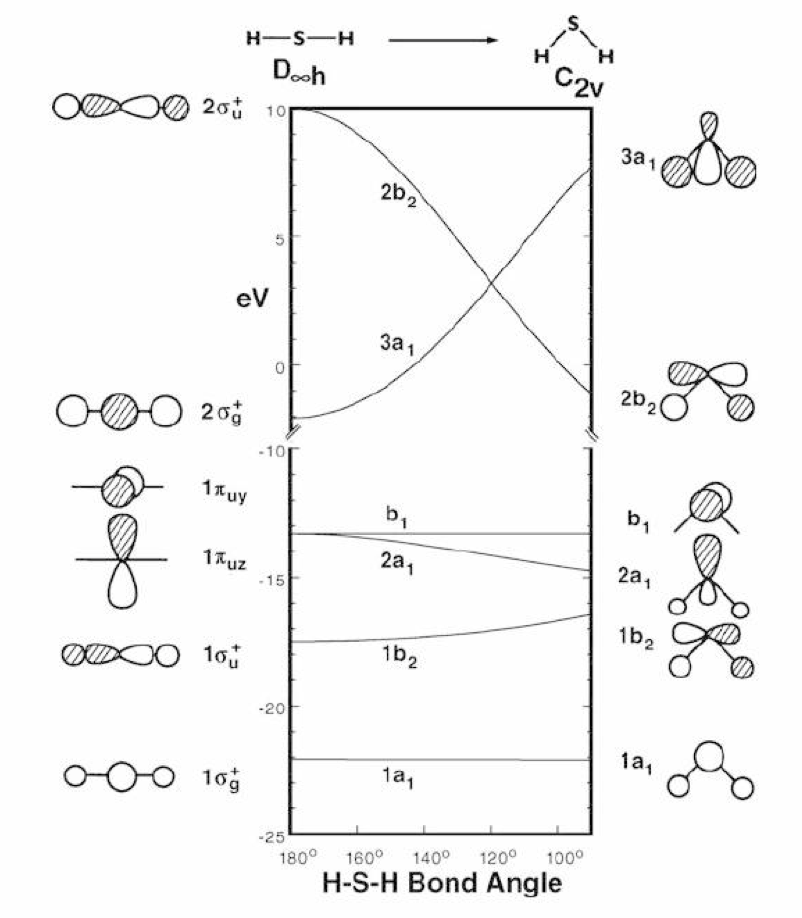 Walshův diagram pro molekulu H2S

Kontrolní otázky:

Proč se energie hladiny 1a1 nemění?

Proč je hladina 1b2 poklesem vazebného úhlu destabilizována?

Proč je hladina 2a1 poklesem vazebného úhlu stabilizována?

(Vždy hraje roli překryv AO)

Jaká struktura (lineární nebo lomená) bude stabilní pro molekulu H2S (8 valenčních elektronů posadíme do MO počínaje od nejstabilnějších),
rozhoduje-li maximální stabilizace nejvyšší obsazené hladiny?